Тема: «Развитие познавательной   активности  и интересов  у детей старшего дошкольного возраста  в педагогическом процессе  детского сада»
«Использование  (элементов)проектной деятельности для развития  познавательной активности  и любознательности  у старших дошкольников». 
Авторская  словесная игра  «Приставалка-рассуждалка»
Савченко Валентина Ивановна 
Старший воспитатель МБДОУ детский сад № 8 комбинированного вида  ст. Старощербиновская, Краснодарский край.
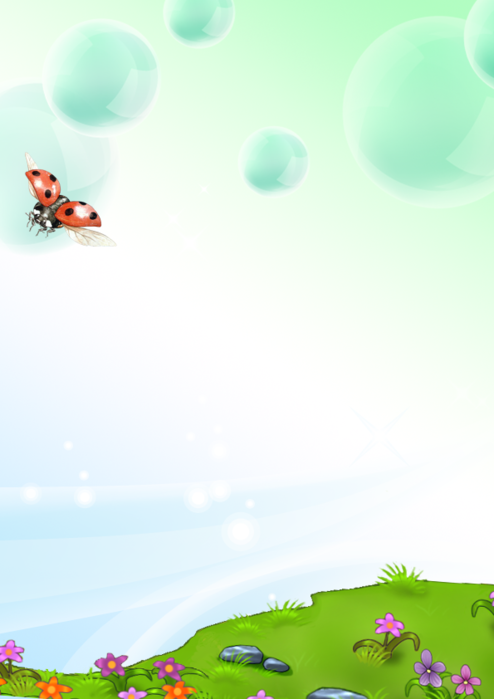 Словесно-познавательная авторская игра 
«Приставалка — Рассуждалка» 
Обеспечение развития детей в образовательных областях ФГОС ДО:  «Социально-коммуникативное развитие», «Речевое развитие», «Познавательное развитие», «Художественно-эстетическое развитие».
Задачи
1. Познакомить со стихотворениями, содержание которых вводит детей в ситуацию произведения, побуждая задуматься в поисках ответа на вопрос, сформулированный в стихотворении.
2. Развивать умение рассуждать, припоминать уже имеющиеся знания, опираться на собственные наблюдения;
3. Закреплять умение формулировать и высказывать ответы на заданный в стихотворении вопрос.
4. Учить самостоятельно искать ответы на вопросы, опираясь на собственный опыт и логику.
5. Дать детям представление о способах получения нужной им информации.
6. Стимулировать потребность в получении новых знаний.
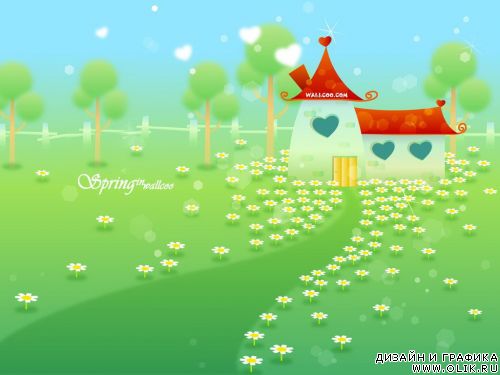 Ход игры
*Воспитатель, с помощью приема использования художественного слова, создаёт возможности 
для  позитивной социализации ребёнка и развития
 познавательной активности  (в соответствии с ФГОС).


Воспитатель. 
Жил-был мальчик. Он всегда задавал много вопросов. Вот послушайте, о чем он спрашивал.
— Отчего у мамочки на щеке две ямочки?
— Отчего у кошки вместо ручек ножки?
— Отчего шоколадки не растут на кроватке?
— Отчего у няни волосы в сметане?
— Отчего у птичек нет рукавичек?
— Отчего лягушки спят без подушки?
— Оттого, что у моего сыночка рот без замочка!
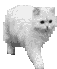 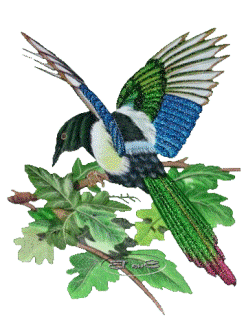 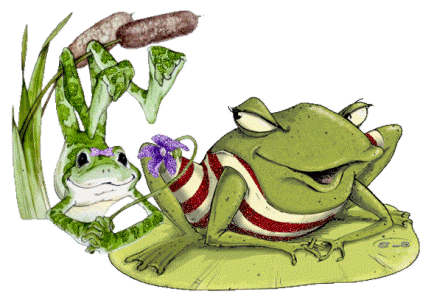 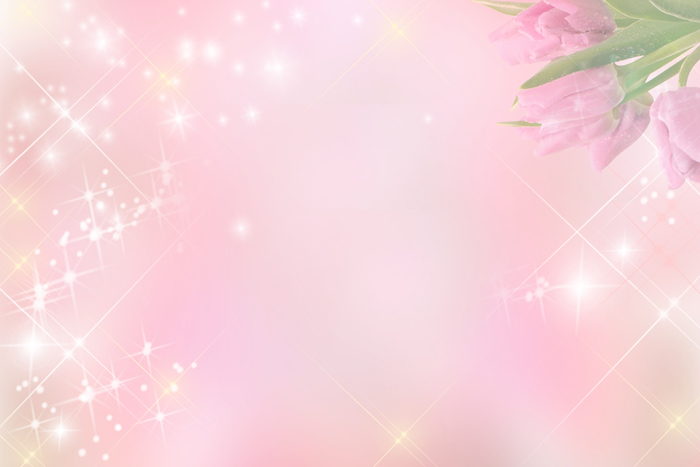 Это стихотворение написал русский поэт Саша Черный и назвал его «Приставалка». Дети, а как бы вы ответили на его вопросы? (Ответы детей.) 
Вопросы задают не только дети взрослым, но и взрослые детям. Сегодня мы с вами поиграем в игру «Приставалка — Рассуждалка». Я буду читать вам стихи. «Приставать» к вам с вопросом будут именно  детские стихи. Стихи эти непростые: в каждом из них есть вопрос, придуманный детским поэтом для вас, мои милые дети.  Внимательно послушайте, обратите внимание на этот вопрос в тексте стиха  и ответьте на него.  Чтобы правильно ответить, нужно подумать, порассуждать. Вот почему наша игра будет так называться «Приставалка — Рассуждалка».
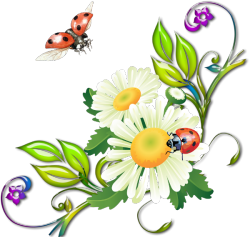 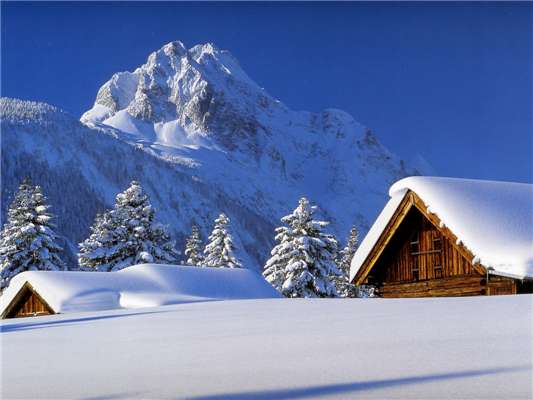 Внимательно послушайте первое стихотворение и 
  подумайте над вопросом. Надо обязательно пояснить 
   свой ответ, чтобы я и все дети поняли, почему вы так
    думаете                                                          Прием пояснения 
задания детям).
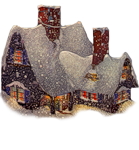 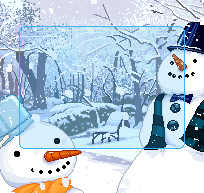 «День настал и вдруг стемнело.Свет зажгли, глядим в окно.Снег ложится белый-белый...Отчего же так темно?»	В. Берестов
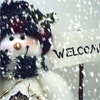 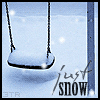 Дети:  - Володя. Сильный снегопад закрывает солнечные 
лучи, и поэтому темнеет за окном. Когда снег просто 
лежит на земле, а не кружится в воздухе, то темно не 
бывает.
- Аня. Солнце прячется за снеговые тучи, и кажется, что 
стало темнее за окном.
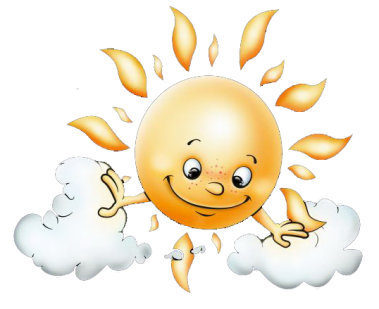 * Воспитатель не дает оценку, а обращается к другим 
детям, чтобы стимулировать и их мыслительную
 активность.
Воспитатель.  Дети, как вы думаете, правильно ответили на вопрос поэта Валентина Берестова  Володя и Аня?
Дети:
- Наверное, правильно.
- Правильно, правильно! Я тоже так думала, что 
туча, из которой посыпался снег, закрыла солнце. 
- Ведь дождевые тучи тоже закрывают солнце, и 
летом от этого становится пасмурно. Значит и 
зимой так может произойти. Но уже со снеговой тучей.
Воспитатель. Вы справились с заданием. И вижу,
 что в своих рассуждениях вы единодушны. Молодцы! 
Слушайте следующее стихотворение-«приставалку».
«Цветок на лугу я сорвал на бегу.Сорвал, а зачем — объяснить не могу.В стакане он день постоял и завял.А сколько бы он на лугу простоял»?	В. Викторова
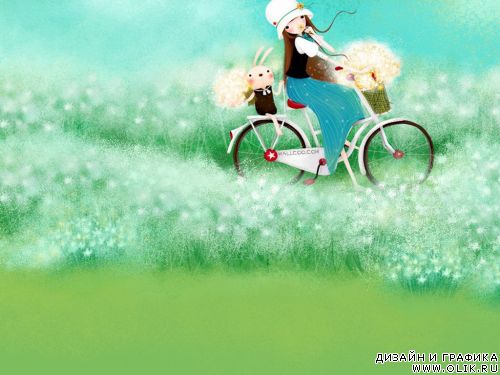 Дети: Если не срывать цветок с корня, на котором он растет,
 то он будет долго цвести, ведь он будет брать соки для 
жизни из своего корня. А так он только воду из стакана 
мог взять. Этого было недостаточно, и он увял.
Если цветок не срывать, то он не увянет. Он отцветет, и 
после этого из цветка получаются семена, из которых на 
следующий год вырастают новые, такие же полевые цветы.
Воспитатель (обращаясь к остальным). 
Дети, а что скажете вы?
 Дети: Ответы правильные.
* Воспитатель использует прием,       дающий 
нравственную оценку события 
сюжета стихотворения.
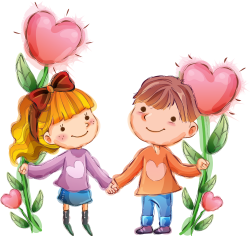 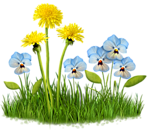 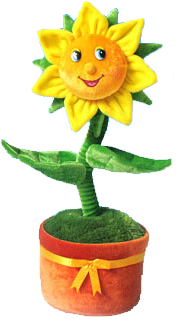 Воспитатель. А я думаю, что в стихотворении этот вопрос 
задан не зря. Он подсказывает нам, что надо бережно
 относиться к природе — зря не рвать цветы. Ведь каждый
 цветок приносит красоту — любуйся, сколько хочешь. 
И еще вы правильнорассуждаете, что сорванный цветок 
уничтожает будущее семечко, а значит — новое растение. 
Вам нравится игра? 
*(Прием, выявляющий степень интереса детей к игре.) 
Тогда слушайте новый вопрос в новом стихотворении 
«Гололедица» того же поэта — Валентина Берестова.

«Не идётся и не едется, 
Потому что гололедица.Но зато отлично падается!Почему ж никто не радуется?»
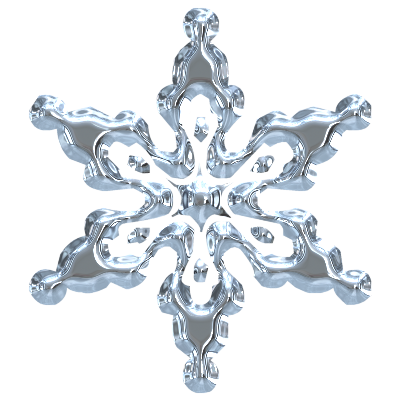 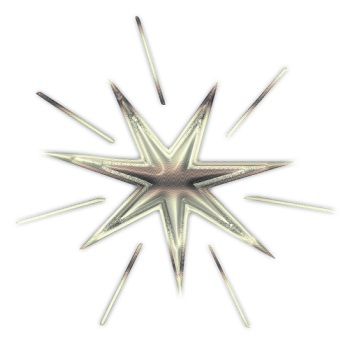 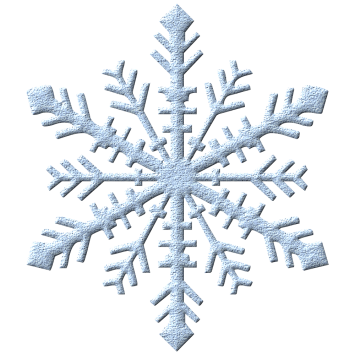 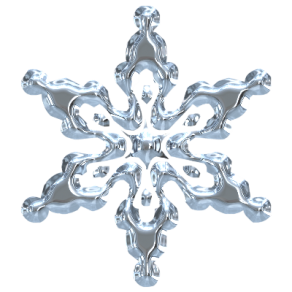 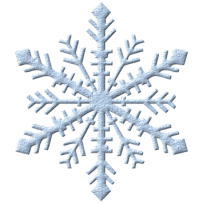 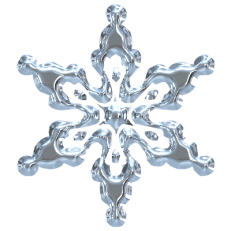 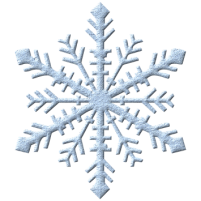 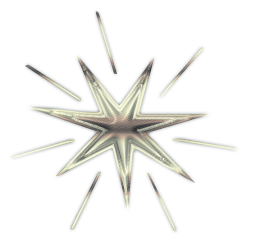 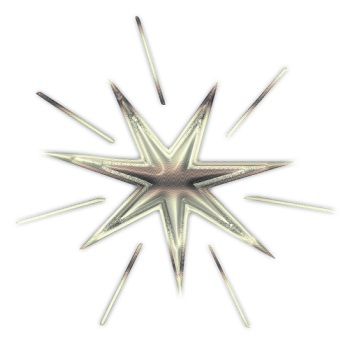 Дети:
- Дети радуются. Они не боятся гололедицы. Можно 
скользить, как на ледяной горке.
Неправда. Не все дети радуются. В гололедицу опасно 
ходить. Можно сломать руку или ногу.
Воспитатель. Ваши мнения разделились. А что думает 
большинство из вас? 
*(Педагог выслушивает различные мнения и отмечает,
 как думает большинство детей.)
Послушайте еще 
одну «приставалку»:
«Тучи встретились друг с другом, 
собрались в один кружок,И заплакали над лугом. 
То ли с радости? С испуга? Отчего?Узнать не мог.»                
Ф. Бобылев
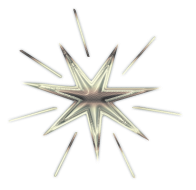 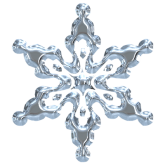 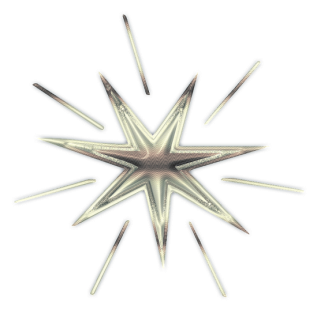 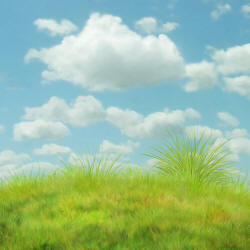 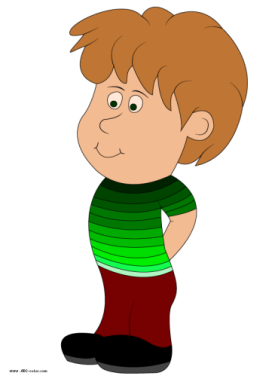 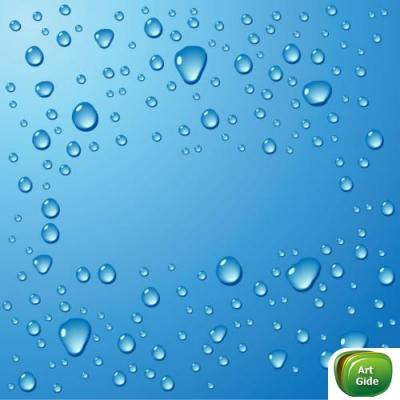 Дети. 
- Когда туча дождевые сталкиваются друг с другом, из них 
начинают падать капли дождя.
- Тучи не столкнулись. Поэт сказал, что они собрались
 в один кружок. Я думаю, что это несколько маленьких 
тучек слились в одну большую. И вся влага из них 
пролилась в виде дождя. Вы нам, Мария Васильевна, 
уже когда-то давно рассказывали об этом.
Воспитатель. Да, дети, вы вспомнили мой рассказ, значит, 
вы использовали имеющиеся у вас знания. Знания 
помогают. Но всегда важно рассуждать в поисках ответа. 
*(Прием, стимулирующий рассуждения
 детей как средство поиска правильного ответа.) 
Слушайте следующее интересное стихотворение.
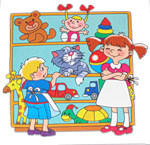 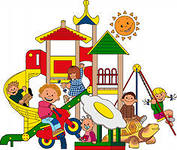 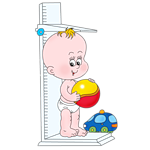 Выясняются странные вещи: 
уменьшаются старые вещи...Что-то стало с нашим столом. 
А был под столом мой дом!Но стол стал уменьшаться... 
и я перестал помещаться!И уменьшалась кровать... 
и кровать пришлось продавать.И книжная полка — ниже 
и я дотянулся 
до книжек!        Э. Мошковская
Почему произошли эти странные вещи? 
Как вы думаете?
Дети. - Вещи не могут уменьшаться или
 увеличиваться сами собой. Значит, просто
 ребенок вырос! 
Да, конечно, когда мы растем, все вещи 
кажутся меньшими для нас, чем были 
раньше.
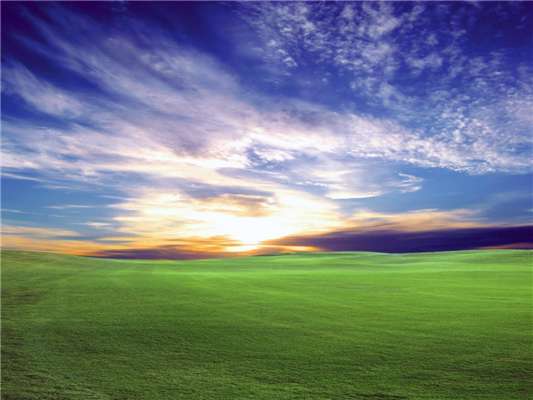 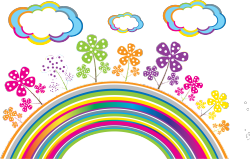 Воспитатель.	«Солнце встало, удивилось:— Что случилось, что со мной?  Я за лесом спать ложилось, а проснулось... за рекой.»  В. Степанов
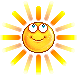 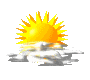 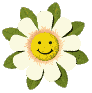 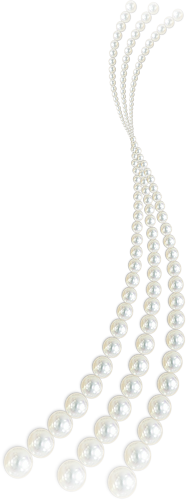 Дети:
- Мы знаем! Солнце всходит на востоке, а заходит 
на западе. Вы нам читали об этом книжку.
- И на прогулках мы наблюдали, как солнце двигалось
 по небу. Утром, в полдень и вечером оно было в разных 
местах, пока совсем не скрылось за горизонтом.
Воспитатель. И здесь для своего ответа в использовали 
свои знания и собственные наблюдения. Молодцы! А теперь послушайте заключительную
 в нашей сегодняшней игре «приставалку».
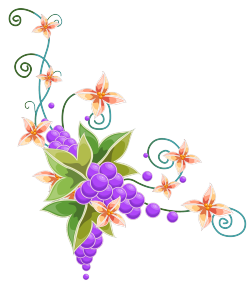 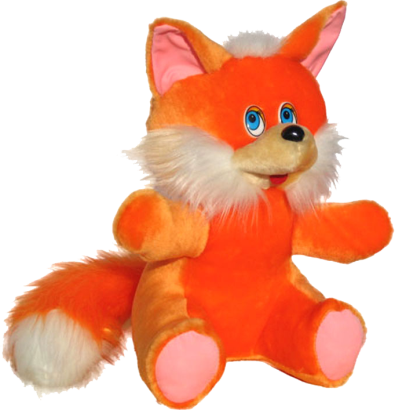 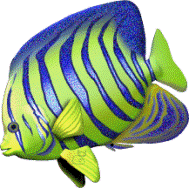 «Ночью темень. Ночью тишь. 
Рыбка, рыбка, где ты спишь?Лисий след ведет к норе, 
След собачий — к конуре,Белкин след ведет к дуплу, 
Мышкин — к дырочке в полу.Жаль, что в речке, на воде,
Нет следов твоих нигде.Только темень, только тишь. 
Рыбка, рыбка, где ты спишь?»	И. Токмакова
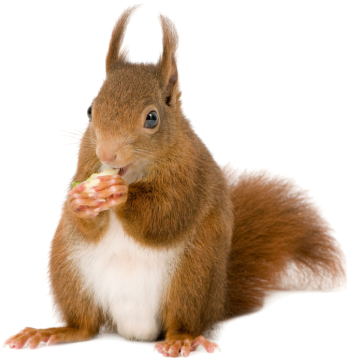 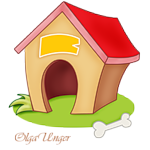 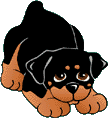 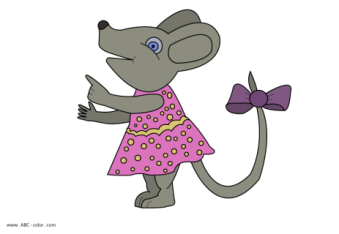 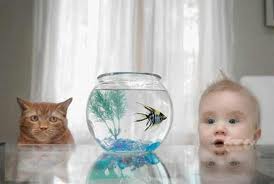 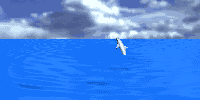 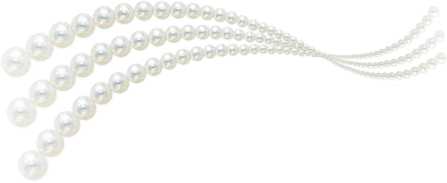 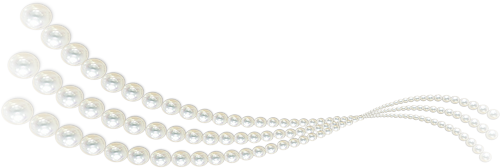 Дети. - Мы не знаем точно, где спит рыбка. 
- Может, на плаву в воде. А может быть, ложится на дно реки.
- А есть рыбка корюшка, которая строит гнездышко на дне реки. Мне читали такую книжку дома.
Воспитатель. Когда у нас недостаточно
 знаний для ответа на вопрос, что нам необходимо
 делать? Как вы думаете, нам нужно их пополнить? 
Как нам это сделать? *(Прием использования вопросов,
 побуждающих детей задуматься о способах получения 
недостающих знаний.)
Дети. - Спросить у моего папы. Он все знает.
- Почитать книги о рыбаках.
- Спросить у воспитателя, пусть нам расскажет.
- Вместе хорошенько подумать.
* Воспитатель обобщает ответы детей и оценивает 
высказанные ими мнения.
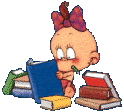 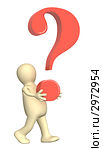 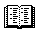 Воспитатель. 
Правильно, дети. Необходимо и подумать, и 
спросить у взрослых. 
Или вместе с родителями посмотреть
 в детской энциклопедии или в Интернете. 
Давайте мы так и поступим. 
Вы сегодня дома вместе папой 
или мамой, со старшими братьями 
и сестрами поищите ответ на вопрос: 
как же спит рыбка. Ответ будет очень интересным. 
А завтра мы с вами вместе поговорим об этом. 
И помните, дети: те ответы, которые вы сами найдете, 
ваша память сохранит надолго. Потому что вы  сами 
трудились над поиском ответа на трудный для вас вопрос.
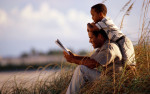 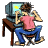 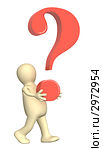 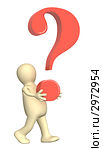 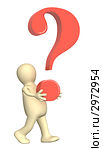 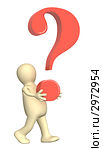 * Таким образом педагог стимулирует познавательную потребность и познавательную активность детей, формирует желание расширять свои познания и предлагает доступные дошкольникам варианты поисков ответа на  трудные для них вопросы.
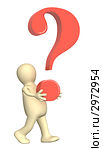 «Очень
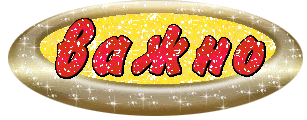 растить
почемучек».     А.Г. Асмолов.
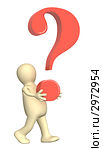 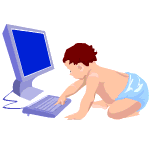 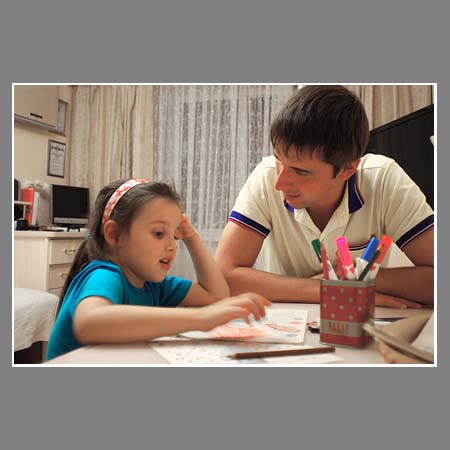 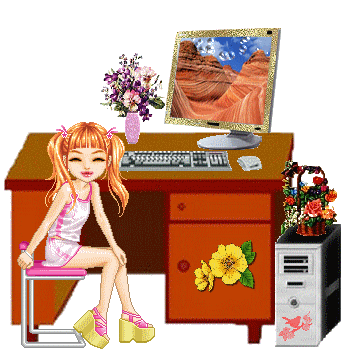 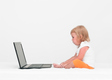 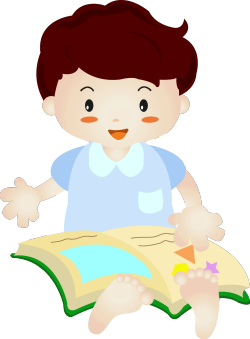 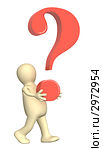 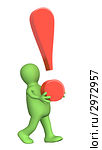